Alfalfa Hay

Source: 
Alfalfa plant grown in a field

Processing: 
Alfalfa is cut, dried, and baled for storage

Feed Type:

Roughage
Grass Hay

Source: 
Various varieties of grass grown in a field

Processing: 
Grass is cut, dried, and baled for storage

Feed Type:

Roughage
Corn Silage

Source: 
Corn grown in a field

Processing: 
Entire corn stalk, including cob is chopped in pieces and stored in silage pit to ferment

Feed Type:

Roughage
Haylage

Source: 
Alfalfa plant grown in a field

Processing: 
Alfalfa is cut and either baled wet, and/or stored in a silage pit to ferment

Feed Type:

Roughage
Grass or Pasture

Source: 
Grass grown in a field


Processing: 
None- Animal eats directly from the ground

Feed Type:

Roughage
Whole Corn

Source: 
Field Corn


Processing: 
Corn kernels are harvested from cobs

Feed Type:

Concentrate
Whole Barley

Source: 
Seed of a barley plant

Processing: 
Plant dries in field, then seed is harvested.

Feed Type:

Concentrate
Steam Flaked Corn

Source: 
Field Corn

Processing: 
Corn kernels are harvested from cobs and cooked with steam under pressure for 20-30 min. which increases digestibility

Feed Type:

Concentrate
Rolled Barley

Source: 
Seed of a barley plant


Processing: 
Plant dries in field, then seed is harvested and rolled to increase digestibility.

Feed Type:

Concentrate
Whole Oats

Source: 
Seed of an oat plant


Processing: 
Plant dries in field, then seed is harvested.

Feed Type:

Concentrate
Beet Pulp

Source: 
Sugar Beet

Processing: 
Pulp from sugar manufacturing process is dried as flakes or compressed into pellets

Feed Type:

Roughage
Rolled Oats

Source: 
Seed of an oat plant

Processing: 
Plant dries in field, seed is harvested, then rolled to increase digestibility

Feed Type:

Concentrate
Soybean

Source: 
Soybean plant

Processing: 
Meal: Ground to powder
Whole: dried in field, then harvested

Feed Type:

Concentrate
Cotton Seed

Source: 
Seed inside a cotton plant
(by-product of cotton industry, used mostly in the dairy industry)

Processing: 
Seed is extracted from cotton flower.

Feed Type:

Roughage
Salt

Source: 
Sea water or salt lakes

Processing: 
Mined or harvested through solar evaporation

Feed Type:

Supplement
Molasses

Source: 
Sugarcane or Sugar beet plant

Processing: 
By product of sugar refining process. Used in animal feeds in a powder or liquid form.

Feed Type:

Supplement
Used to increase palatability (taste) 
of feed
Straw

Source: 
Stalks of barley or wheat plants

Processing: 
Plant is dried, cut, then baled

Feed Type:

Roughage
Blood & Bone Meal

Source: 
By-product from animal slaughter facilities
Processing: 
Ground up animal bones and dehydrated blood

Feed Type:

Supplement
Protein Block

Source: 
Ground grain products and inorganic elements found in the earth

Processing: 
Grain products, molasses, vitamins, and minerals mixed and pressed into a block or tub

Feed Type:

Supplement
Mineral Block

Source: 
Inorganic elements found in the earth (soil)

Processing: 
Powdered minerals pressed and formed into blocks

Feed Type:

Supplement
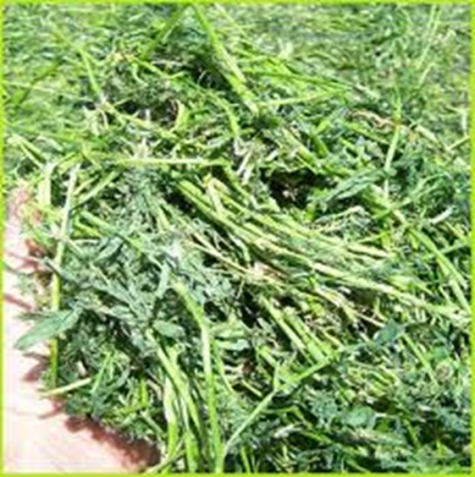 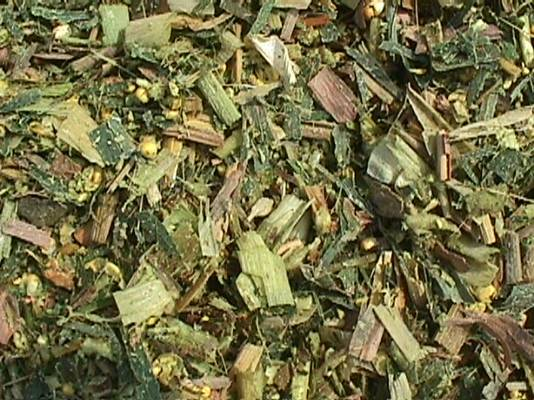 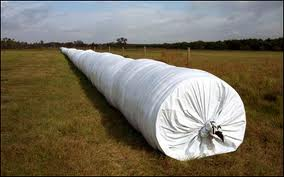 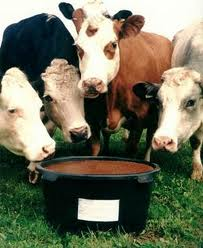 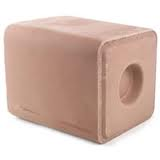 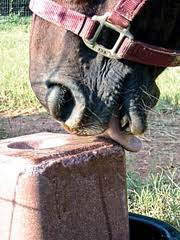 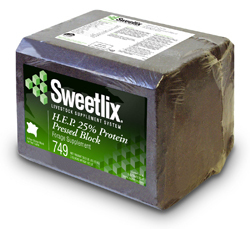 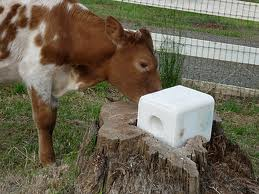 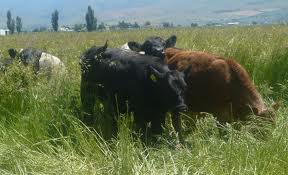 Comes in blocks or granulated to be added to mixed feed
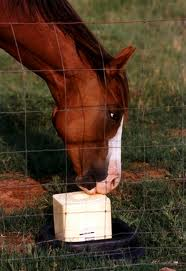 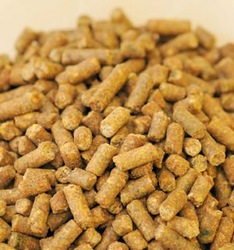 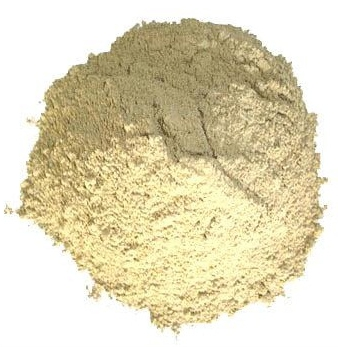 Pellets
Bone Meal
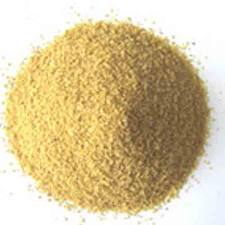 Meal
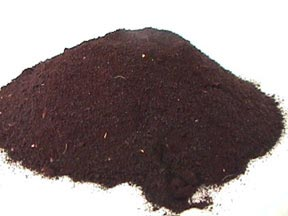 Blood Meal
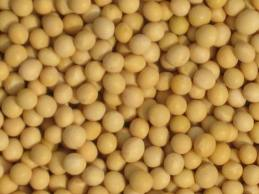 Whole
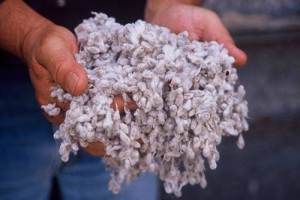 Whole Cottonseed
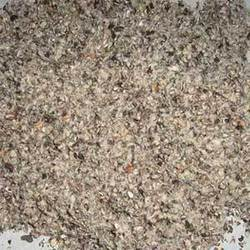 Cottonseed Meal